ИССЛЕДОВАНИЕ СПИНОВЫХ ЭФФЕКТОВ НА ЯДЕРНЫХ МИШЕНЯХ НА УСКОРИТЕЛЬНОМ КОМПЛЕКСЕ У-70
В.В. Мочалов, В.В. Абрамов
НИЦ «Курчатовский институт» – ИФВЭ (Протвино)
Содержание
ВВЕДЕНИЕ: спин в сильных взаимодействиях
Спиновая структура протона
Односпиновые и двухспиновые асимметрии
Поляризация гиперонов и выстроенность векторных мезонов
Существующие результаты по изучению спина в ядерных взаимодействиях
Программа изучения спиновых эффектов на ядерных мишенях на ускорителе У-70
Изучение спиновых эффектов на ядрах на существующей экспериментальной установке
В. Мочалов, СПИНовые эффекты на ядерных мишенях
ЯДРО-2023
2
Чем важны поляризационные исследования в сильных взаимодействиях ?
Интерес к исследованию спиновой зависимости сильного взаимодействия связан с возможностью изучения динамики взаимодействия и спиновой структуры адронов через взаимодействия партонов, имеющих ненулевой спин. 
Развивается теоретическое осмысление спиновых эффектов. Однако сегодня нет теории, претендующей на полное описание всех наблюденных поляризационных эффектов. 
Новые экспериментальные результаты в этой трудной для теоретиков области непертурбативной КХД важны для развития теоретических подходов и возможного создания теории (модели) для описания всех спиновых эффектов.
В. Мочалов, СПИНовые эффекты на ядерных мишенях
ЯДРО-2023
3
В. Мочалов, СПИНовые эффекты на ядерных мишенях
ЯДРО-2023
4
Протон в наивной кварковой модели
В наивной кварковой модели протон состоит из трех кварков - 2 u кварка (заряд = +2/3) и 1 d кварк (заряд = -1/3) 
Ожидалось, что спин протона определяется суммой спинов кварков
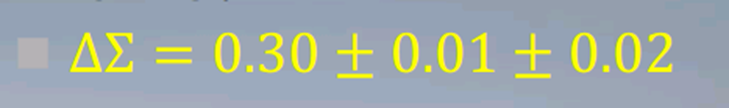 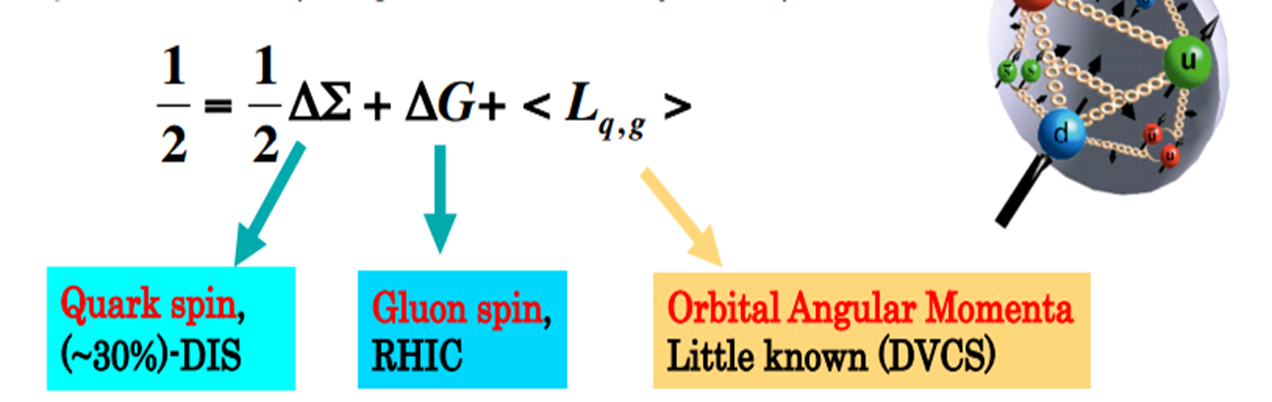 В. Мочалов, СПИНовые эффекты на ядерных мишенях
ЯДРО-2023
5
Отношение электрического и магнитного форм-факторов протона
Электрический заряд в центре протона <0?
В. Мочалов, СПИНовые эффекты на ядерных мишенях
ЯДРО-2023
6
Понятие односпиновой асимметрии
Поперечная плоскость
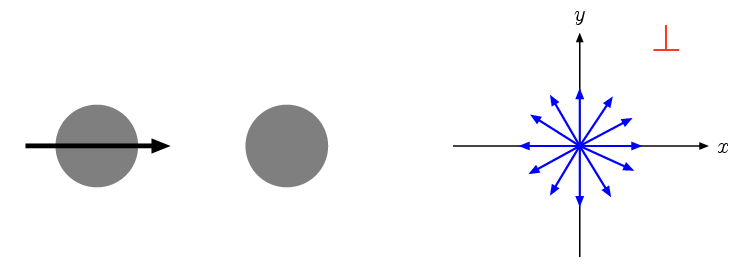 Вторичные частицы имеют 
азимутальную симметрию
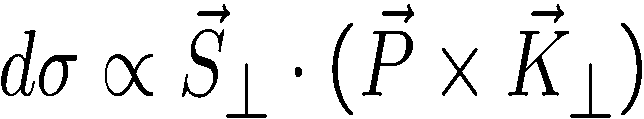 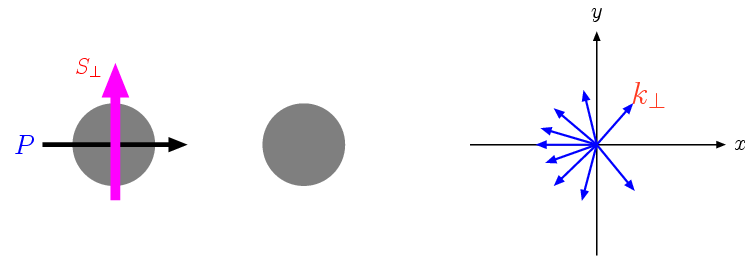 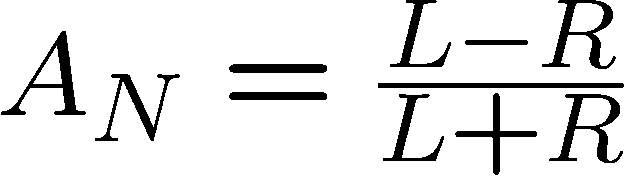 Появляется 
азимутальная асимметрия
В. Мочалов, СПИНовые эффекты на ядерных мишенях
ЯДРО-2023
7
Понятия спиновых наблюдаемых
В. Мочалов, СПИНовые эффекты на ядерных мишенях
ЯДРО-2023
8
Асимметрия в области кулон-ядерной интерференции
В. Мочалов, СПИНовые эффекты на ядерных мишенях
ЯДРО-2023
9
асимметрия упругого протон-протонного рассеяния
В. Мочалов, СПИНовые эффекты на ядерных мишенях
ЯДРО-2023
10
Поляризация в зарядово-обменных реакциях
1978: Изучение поляризационных эффектов в эксклюзивных зарядово-обменных реакциях при 40 ГэВ обнаружило большие значения поляризации (асимметрии) и осцилляции в рождении нейтральных мезонов   (π0, , ’(958), (783), f2(1270))
π-p↑→n
π-p↑→f2(1270)n
В. Мочалов, СПИНовые эффекты на ядерных мишенях
ЯДРО-2023
11
Односпиновая асимметрия инклюзивного рождения пионов
Асимметрия инклюзивного образования заряженных пионов практически не зависит от энергии
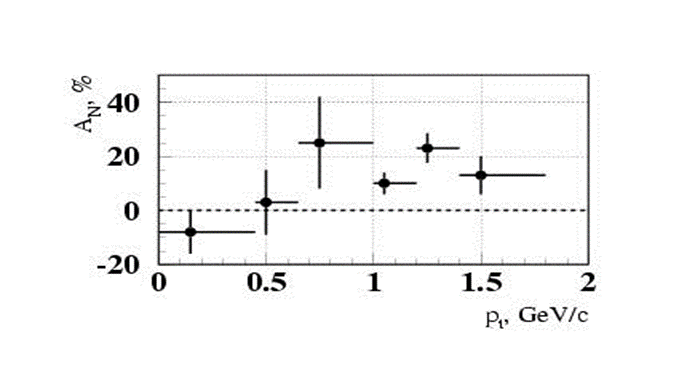 Асимметрия в области фрагментации неполяризованной частицы вблизи границы фазового объема ненулевая
pd↑→π0X at  xF>0.7 (40 ГэВ)
В. Мочалов, СПИНовые эффекты на ядерных мишенях
ЯДРО-2023
12
Асимметрия рождения нейтронов в pp-взаимодействиях
В. Мочалов, СПИНовые эффекты на ядерных мишенях
20.09.2012
13
Поляризация Λ-гиперонов
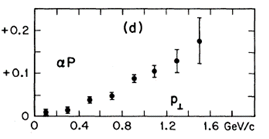 Поперечная поляризация гиперонов возникает при взаимодействии неполяризованных частиц и не уменьшается с энергией
V. Mochalov, SPIN-2012, IHEP spin program
20.09.2012
14
ОдноСпиновые асимметрии на ядрах
P(pol)A->pX, 40 ГэВ, 
Physics of Atomic Nuclei, 2007, Vol. 70, No. 9, pp. 1515–1526
J.Phys.Conf.Ser. 938 (2017) 1, 012038
В. Мочалов, СПИНовые эффекты на ядерных мишенях
ЯДРО-2023
15
Поляризация Λ-гиперонов на ядрах
Предсказания SPIN-11 Proceedings, pp.21-26
HERMES Data
Blue- FNAL pA data, Red – BNL pp data
В. Мочалов, СПИНовые эффекты на ядерных мишенях
ЯДРО-2023
16
Проект эксперимента СПАСЧАРМ с поляризованными пучками
В. Мочалов, СПИНовые эффекты на ядерных мишенях
ЯДРО-2023
17
Концептуальный проект эксперимента
В. Мочалов, СПИНовые эффекты на ядерных мишенях
ЯДРО-2023
18
Экспериментальная установка
В. Мочалов, СПИНовые эффекты на ядерных мишенях
ЯДРО-2023
19
Физическая программа эксперимента спасчарм
Одно-спиновые асимметрии: систематическое исследование инклюзивных,  эксклюзивных и упругих реакций в рождении частиц, состоящих из легких кварков (u, d, s)
Поляризация (выстроенность) в процессах рождения гиперонов и векторных мезонов 
Изучение зависимости от кинематических параметров (0<xF <1, 0< pT<2.5, 12<EBeam <50 GeV), сорта частиц пучка, множественности, атомного номера с высокой точностью благодаря полному азимутальному углу и большой апертуре 
Двухспиновая асимметрия ALL в рождении чармония для изучения вклада глюнов в спин протона G/G(x) при больших xF
В. Мочалов, СПИНовые эффекты на ядерных мишенях
ЯДРО-2023
20
Преимущества эксперимента спасчарм
Одновременные исследования нескольких наблюдаемых
Разнообразие пучков: поляризованные пучки протонов и антипротонов, неполяризованные π±, K±, p, анти-p, d, C.
Поперечно и продольно поляризованные и ядерные мишени.
Множество изучаемых поляризационных величин: AN, PN, ANN, ALL, DNN, ρik, …
В. Мочалов, СПИНовые эффекты на ядерных мишенях
ЯДРО-2023
21
Характеристики поляризованных пучков
V.Abramov et al, The polarized proton and antiproton beam project at U-70 accelerator Nuclear Inst. and Methods in Physics Research, A 901 (2018) 62–68
В. Мочалов, СПИНовые эффекты на ядерных мишенях
ЯДРО-2023
22
Предсказания асимметрии протонов
Physics of Particles and Nuclei, 2014, Vol. 45, No. 1, pp. 62–65.
Предсказания сделаны в рамках модели Хромомагнитной Поляризации Кварков (ХПК) – Абрамов В.В.
В. Мочалов, СПИНовые эффекты на ядерных мишенях
ЯДРО-2023
23
Предсказания поляризации гиперонов
В. Мочалов, СПИНовые эффекты на ядерных мишенях
ЯДРО-2023
24
Осцилляции поляризации
Physics of Particles and Nuclei, 2014, Vol. 45, No. 1, pp. 62–65.
В. Мочалов, СПИНовые эффекты на ядерных мишенях
ЯДРО-2023
25
Эксперимент спасчарм сейчас
Пучок отрицательных частиц  pi/K/pbar=98%, 1.75%,0.15%, 
E=26,5 ГэВ Интенсивность: up to 106
Пучок протонов, E=50 ГэВ, Интенсивность до 3х106
В. Мочалов, СПИНовые эффекты на ядерных мишенях
ЯДРО-2023
26
Предсказания Поляризации гиперонов на пучке мезонов
В. Мочалов, СПИНовые эффекты на ядерных мишенях
ЯДРО-2023
27
Первая обработка данных эксперимента
Реконструирована более 100 000 Ks (ширина σ около 12 MeV/c2) и более 20 000 Λ-гиперонов (ширина σ около 4 MeV/c2)
В. Мочалов, СПИНовые эффекты на ядерных мишенях
ЯДРО-2023
28
Спектры h+h- НА ЯДРАХ
Результаты представлены в докладе Н.К. Калугина
В. Мочалов, СПИНовые эффекты на ядерных мишенях
ЯДРО-2023
29
Изучение поляризации Λ гиперонлв и выстроенности векторных мезонов
Проводится анализ набранных данных по измерению поляризации Λ-гиперонов и спиновой выстроенности  векторных (ρ and K*) мезонов 

Проводится необходимое для получения результата моделирование реконструкции эффективности от угла распада для реальной установки
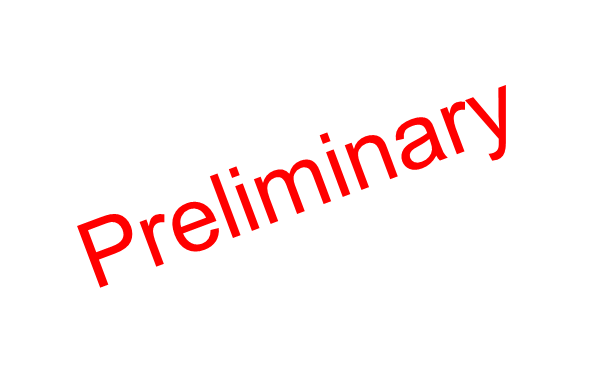 В. Мочалов, СПИНовые эффекты на ядерных мишенях
ЯДРО-2023
30
заключение
В эксперименте СПАСЧАРМ начато систематическое исследование спиновых эффектов, в том числе при взаимодействии с ядрами.
Детекторы установки работает с высокой эффективностью и стабильностью, что позволяет с необходимой точностью регистрировать векторные мезоны и Λ-гипероны 
Ожидаются значительные эффекты в поляризации гиперонов и зависимость поляризации от атомного веса мишени
Получен первый результат по А-зависимости инклюзивного рождения Ks-мезона, в ближайшее время планируется получить первые результаты по поляризации Λ-гиперонов 
В ближайших сеансах планируется исследовать зависимость поляризации Λ-гиперонов и выстроенности векторных мезонов на разных ядрах  
Работа выполнена при поддержке гранта РНФ 22-12-00164
В. Мочалов, СПИНовые эффекты на ядерных мишенях
ЯДРО-2023
31